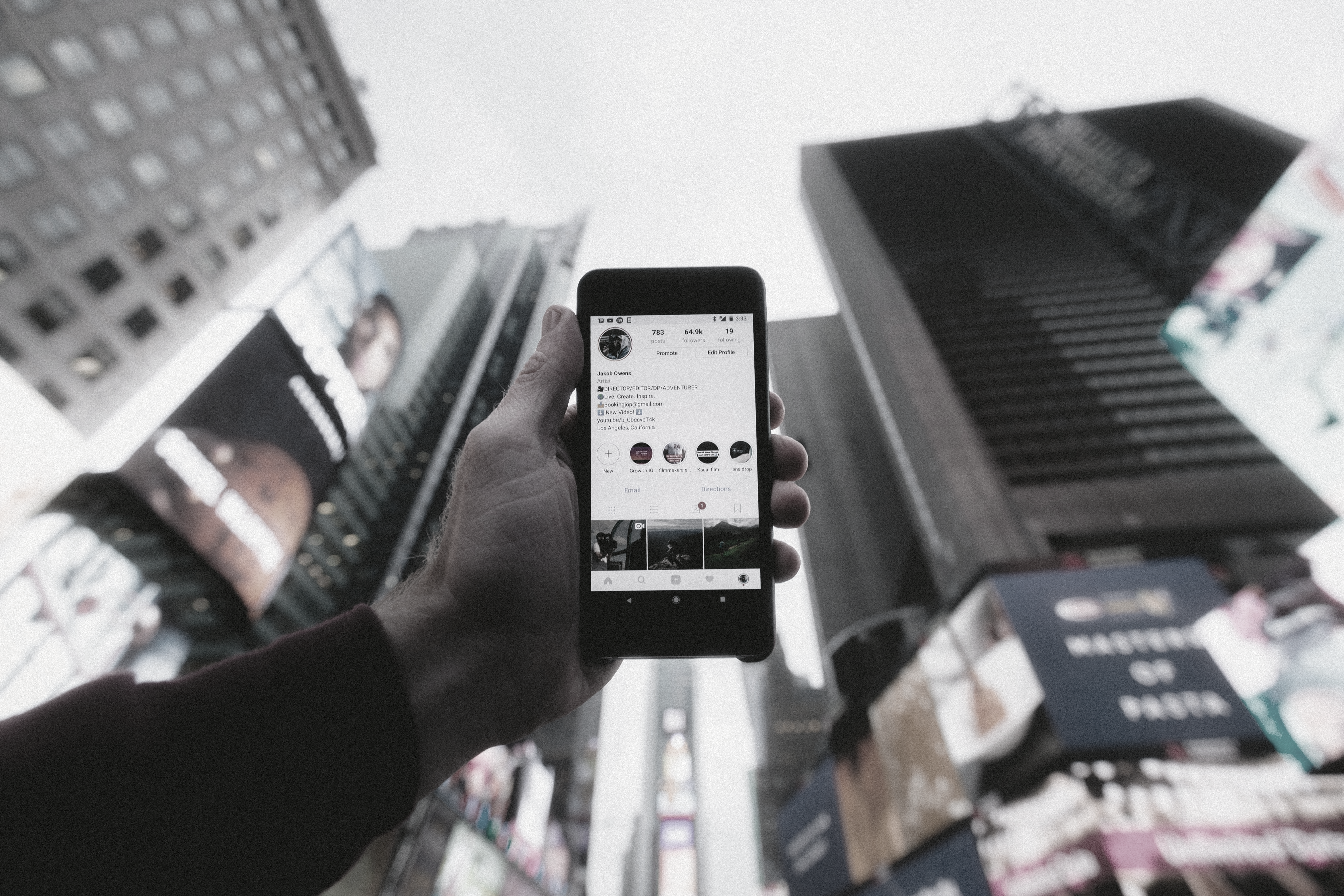 OOH Impact:
Retail &  
Influencer 
Marketing
MARCH 2023
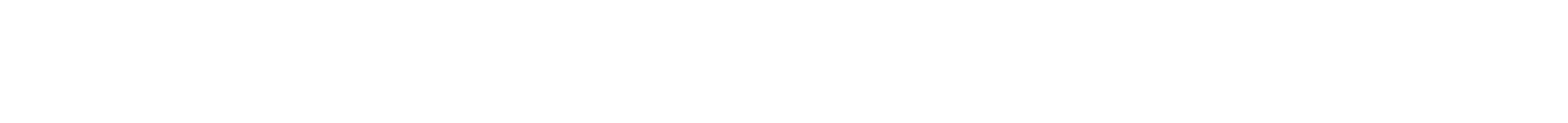 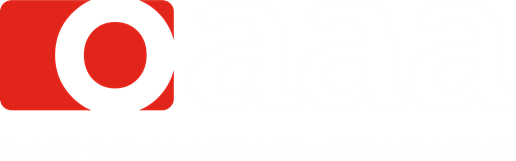 © 2023 Morning Consult, All Rights Reserved.
Key Findings
Dynamic OOH Ad Content Increases Interest: Forty percent of adults find OOH ads with timely information more interesting than typical ads. Black and Hispanic  Americans, along with those who are college educated or with $100K+ income find dynamic OOH ads more interesting than adults overall.

Ongoing Consumer Concern with Online Ads & Data Privacy: A large majority of adults (75%) across all demographic groups express high levels of concern about the use of their personal information to target them with online ads, with the highest levels of concern expressed by adults 30-44, and those with high income and advanced education.

Key Product Categories for In-Store Shopping: The most common items adults shop for in-person are groceries, household supplies, restaurants/fast food meals, and clothes. Hispanic and Black adults over-index adults broadly on shopping in-person for drug store over-the-counter items/prescriptions and alcohol.

OOH Influence on In-Store Purchase Decisions: Two-thirds of adults (68%) notice OOH ads on their way to a store to shop in-person with higher rates among Black (78%) adults, Hispanic (76%) adults, and Asian (73%) adults. OOH ads have an impact on in-person purchase decisions with over 40 percent of adults (42%).

Most Compelling OOH Messages on In-Store Offers: Among adults who find OOH ads impactful, the offers that have the most impact on how much they purchase in-person at a store are buy one get one free, discount/promo codes, and free shipping or delivery. Hispanic adults over-index adults broadly on the impact of free shipping or delivery on how much they purchase in-person at a store.
Favorability Toward Influencers in OOH Ads: 31% of Adults more likely to purchase a product/service with a familiar influencer, creator, or celebrity in an OOH ad, with the highest likelihood among ages 30-44 (+31), post-grad degree (+31) or HHI $100K+ (+35).

OOH Ads with Influencers Impact Social Media Engagement: Two-in-five adults (39%) are likely to re-post an OOH ad with a familiar influencer, creator, or celebrity, with higher rates among adults who are 30-44 (52%), Hispanic (50%), Black (53%), make over $100k (51%), or have a post-grad degree (51%).
Methodology
This poll was conducted between March 3-5, 2023 among a sample of 1,681 Adults 18-64. The interviews were conducted online and the data were weighted to approximate a target sample of Adults 18-64 based on gender, age, race, educational attainment, and region. Results from the full survey have a margin of error of plus or minus 2 percentage points.
CONTENTS
Dynamic OOH Ad Content + Online Privacy
OOh + Retail Marketing
OOH + INFLUENCER MARKETING
APPENDIX
Out Of Home Advertising Association Of America 1864 Polling Presentation
OAAA1
OOH ADS
40% of adults find OOH ads with timely content of greater interest and highest interest among men, adults 30-44, Black and Hispanic Americans, high income and education HHs.
Do you find these advertisements with timely information more interesting, neither more nor less interesting, or less interesting than a typical advertisement?
Advertisements with
Advertisements with timely
Advertisements with timely
timely information are
information are more
information are less
Don't know/No opinion
neither more nor less
interesting than typical
interesting than typical
interesting than typical
advertisements.
advertisements.
advertisements.
40%
34%
18%
7%
Adults 18-64
32%
8%
16%
44%
Gender: Male
36%
36%
6%
21%
Gender: Female
39%
32%
10%
19%
Age: 18-29
31%
8%
16%
45%
Age: 30-44
35%
40%
21%
4%
Age: 45-54
37%
38%
20%
5%
Age: 55-64
40%
35%
7%
17%
Ethnicity: White
46%
29%
11%
14%
Ethnicity: Hispanic
43%
29%
21%
7%
Ethnicity: Black
34%
21%
41%
4%
32%
37%
6%
24%
Ethnicity: Asian
33%
44%
7%
15%
Income: Under 50k
31%
8%
10%
51%
Income: 50k-100k
35%
36%
22%
7%
Income: 100k+
36%
12%
45%
7%
Educ: < College
56%
26%
10%
9%
Educ: Bachelors degree
Educ: Post-grad
Out Of Home Advertising Association Of America 1864 Polling Presentation
OAAA2
OOH ADS
Over 60 percent of adults find these dynamic OOH ad messages to be helpful, with local updates on weather/traffic conditions and food/drink dining options noted as most helpful.
How helpful, if at all, do you find outdoor advertisements for each of the following?
Hispanic, Black, and Asian adults find each of these outdoor ads more helpful than white adults.
Total Helpful
Don't know/No
Somewhat helpful
Very helpful
Not too helpful
Not helpful at all
opinion
Local updates on weather and traffic conditions
48%
32%
8%
7%
5%
Food and drink options at nearby restaurants and
35%
42%
8%
10%
6%
stores
Limited-time special offers or discounts on
30%
40%
12%
11%
7%
consumer products (e.g., clothes, devices, etc.)
Upcoming movies or TV shows with information on
29%
38%
8%
11%
14%
where to watch in-person or on screen
Upcoming concert, theatre, or comedy shows at
29%
40%
12%
12%
7%
nearby venues
Upcoming sporting events with information on when
25%
36%
14%
14%
11%
and/or where to watch in-person or on screen
Clothes available at nearby stores for seasonal or
24%
37%
18%
10%
11%
current weather conditions
Total Helpful = Very helpful + Somewhat helpful
Out Of Home Advertising Association Of America 1864 Polling Presentation
OAAA3
OOH ADS
75% of adults are concerned about the use of their personal information to target them with online ads, with highest concern among adults 30-44, high income and education HHs.
How concerned are you, if at all, about the use of your personal information (i.e., your privacy and online behavior) to target you with online advertisements?
Total Concerned
Very concerned
Don't know/No opinion
Somewhat concerned
Not too concerned
Not at all concerned
36%
39%
4%
17%
5%
Adults 18-64
38%
37%
6%
17%
Gender: Male
33%
40%
6%
16%
4%
Gender: Female
25%
20%
41%
7%
7%
Age: 18-29
32%
16%
44%
5%
Age: 30-44
35%
40%
17%
5%
Age: 45-54
33%
13%
45%
4%
4%
Age: 55-64
35%
38%
6%
4%
17%
Ethnicity: White
39%
38%
14%
7%
Ethnicity: Hispanic
39%
37%
5%
15%
Ethnicity: Black
25%
48%
6%
19%
33%
39%
6%
16%
6%
Ethnicity: Asian
35%
39%
20%
4%
Income: Under 50k
42%
36%
6%
14%
Income: 50k-100k
33%
39%
6%
5%
17%
Income: 100k+
37%
39%
19%
Educ: < College
34%
47%
11%
5%
Educ: Bachelors degree
Educ: Post-grad
Total Concerned = Very concerned + Somewhat concerned
CONTENTS
Dynamic OOH Ad Content + Online Privacy
OOh + Retail Marketing
OOH + INFLUENCER MARKETING
APPENDIX
Out Of Home Advertising Association Of America 1864 Polling Presentation
OAAA9
Retail marketing
At least half of adults shop for each of these items in-person, with half of adults (52%) shopping in-person all the time for groceries.
How often, if at all, do you shop for each of the following in-person?
Hispanic and Black adults over-index adults broadly on shopping in-person for drug store over-the-counter items/prescriptions and alcohol.
Total Often
Most of the
Rarely
Sometimes
All the time
Never
Not sure
time
52%
29%
13%
4%
Groceries
Drug store over-the-counter
items/prescriptions
35%
26%
22%
10%
5%
35%
30%
25%
6%
Household supplies
32%
30%
27%
8%
Restaurant or fast food meals
31%
16%
16%
10%
23%
Alcohol
27%
24%
32%
13%
Shoes
Technology products
22%
23%
30%
18%
4%
22%
31%
34%
9%
Clothes
Jewelry
21%
22%
19%
17%
17%
4%
Total Often = All the time + Most of the time + Sometimes
Out Of Home Advertising Association Of America 1864 Polling Presentation
OAAA10
Retail marketing
Two-thirds of adults (68%) notice OOH ads on their way to a store to shop in-person with higher rates among Black (78%) adults, Hispanic (76%) adults, and Asian (73%) adults.
How often, if at all, do you notice OOH advertising messages in each of the following types of formats or environments when you are on your way to a store to shop in-person? Aggregated OOH | N = 1,651 Adults who Shop In-Person At Least Sometimes or More Often
Hispanic adults, Black adults, Asian adults, adults 30-44, adults making over $100k, and adults with a post-grad degree over-index adults broadly on how often they notice OOH ads with influencers, creators, or celebrities on their way to a store.
27%
*Aggregated OOH calculated as average across each form of OOH ad tested, numbers rounded.
Total Often = All the time + Most of the time + Sometimes
Out Of Home Advertising Association Of America 1864 Polling Presentation
OAAA11
Retail marketing
Two-thirds of adults (68%) notice OOH ads very close to or right outside a store with higher rates among Hispanic (76%) adults, Black (77%) adults, and adults making over $100k (76%).
How often, if at all, do you notice OOH advertising messages in each of the following types of formats or environments when you are in very close proximity or right outside a store to shop in-person? Aggregated OOH | N = 1,651 Adults who Shop In-Person At Least Sometimes or More Often
68%
Hispanic adults, Black adults, adults 30-44, adults making over $100k, and adults with a college degree or more over-index adults broadly on how often they notice OOH ads with influencers, creators, or celebrities in very close proximity or right outside a store.
25%
*Aggregated OOH calculated as average across each form of OOH ad tested, numbers rounded.
Total Often = All the time + Most of the time + Sometimes
Out Of Home Advertising Association Of America 1864 Polling Presentation
OAAA12
Retail marketing
Three-fourths of adults (75%) notice OOH ads inside a store with higher rates among adults 30-44 (81%), adults making over $100k (81%), and adults with a post-grad degree (85%).
How often, if at all, do you notice advertising messages in each of the following types of formats or environments when you are inside a store to shop in-person? Aggregated OOH | N = 1,651 Adults who Shop In-Person At Least Sometimes or More Often
75%
Hispanic adults, adults 30-44, adults making over $100k, and adults with a post-grad degree over-index adults broadly on how often they notice OOH ads with influencers, creators, or celebrities inside a store.
22%
*Aggregated OOH calculated as average across each form of OOH ad tested, numbers rounded.
Total Often = All the time + Most of the time + Sometimes
Out Of Home Advertising Association Of America 1864 Polling Presentation
OAAA13
Retail marketing
OOH ads have a significant impact or somewhat of an impact on two-in-five adults’ (42%) in-person purchase decisions.
How much of an impact, if any, do advertisements in each of the following types of formats or environments have on purchase decisions you make in-person at a store? Aggregated OOH
Hispanic adults, Black adults, adults 30-44, adults making over $100k, and adults with a college degree or more significantly over-index adults broadly on the impact of OOH ads on purchase decisions.
42%
51%
*Aggregated OOH calculated as average across each form of OOH ad tested, numbers rounded.
Total Often = All the time + Most of the time + Sometimes
Out Of Home Advertising Association Of America 1864 Polling Presentation
OAAA14
Retail marketing
Two-in-five adults say buy one get one free (48%), free shipping or delivery (44%), and a discount or promo code (42%) have a significant impact on how much they buy in-person.
How much of an impact, if any, do each of the following types of offers have on how much you purchase in-person at a store? N = 1,341 Adults whose Purchase Decisions are Impacted by Any Form of OOH Ads
Hispanic adults over-index adults broadly on the impact of free shipping or delivery on how much they purchase in-person at a store.
Total Impact
A significant
Somewhat of an
Not too much of an
No impact at all
Not sure
impact
impact
impact
Buy one get one free
48%
38%
10%
37%
12%
44%
5%
Free shipping or delivery
42%
40%
13%
A discount promo code
27%
21%
6%
44%
Limited time offer
20%
26%
45%
7%
Introduction of a new product
Total Impact = A significant impact + Somewhat of an impact
CONTENTS
Dynamic OOH Ad Content + Online Privacy
OOh + Retail Marketing
OOH + INFLUENCER MARKETING
APPENDIX
Out Of Home Advertising Association Of America 1864 Polling Presentation
OAAA4
Influencer Marketing
At least half of adults have seen ads that feature influencers, creators, or celebrities on YouTube (57%) and Facebook (50%) in the past three months.
Hispanic adults, adults 30-44, adults making over $100k, and adults with a post-grad degree have seen ads with influencers, creators, or celebrities on each of these platforms at higher rates than adults broadly.
In the past three months, have you seen advertisements that feature influencers, creators, or celebrities on each of the following social media or online platforms?
Don't know/Unsure
Yes
No
I don't use this social
media or online platform
25%
57%
11%
7%
YouTube
50%
26%
12%
11%
Facebook
46%
22%
25%
7%
Instagram
40%
21%
6%
34%
TikTok
27%
28%
9%
36%
Twitter
23%
29%
40%
7%
Snapchat
18%
35%
10%
36%
Pinterest
13%
39%
9%
40%
LinkedIn
Out Of Home Advertising Association Of America 1864 Polling Presentation
OAAA5
Influencer marketing
Adults express a net positive favorability towards a brand with a familiar influencer, creator, celebrity in the ad - highest among ages 18-44 (+37-38), Hispanic (+44), affluent (+41) and educated HHs (+42).
Are you more favorable, neither more nor less favorable, or less favorable towards a brand when you are familiar with the influencer, creator, or celebrity involved in their advertisement?
Total Favorable
Net Favorable
Somewhat more
Somewhat less
Neither more nor less
Much more favorable
Much less favorable
favorable
favorable
favorable
13%
25%
6%
51%
5%
Adults 18-64
26%
6%
17%
47%
5%
Gender: Male
9%
25%
55%
5%
5%
Gender: Female
39%
38%
11%
7%
5%
Age: 18-29
21%
24%
47%
5%
Age: 30-44
22%
11%
55%
5%
7%
Age: 45-54
66%
6%
8%
17%
Age: 55-64
13%
24%
53%
6%
5%
Ethnicity: White
34%
42%
17%
5%
Ethnicity: Hispanic
18%
28%
38%
8%
7%
Ethnicity: Black
38%
53%
4%
4%
9%
24%
56%
6%
5%
Ethnicity: Asian
10%
27%
50%
6%
6%
Income: Under 50k
24%
27%
40%
7%
Income: 50k-100k
10%
24%
56%
5%
5%
Income: 100k+
12%
31%
6%
44%
7%
Educ: < College
30%
24%
35%
8%
4%
Educ: Bachelors degree
Educ: Post-grad
Total Favorable = Much more favorable + Somewhat more favorable | Net Favorable = (Much more favorable + Somewhat more favorable) – (Much less favorable + Somewhat less favorable)
Out Of Home Advertising Association Of America 1864 Polling Presentation
OAAA6
Influencer marketing
32% of Adults more likely to purchase a product/service with a familiar influencer, creator, or celebrity in an OOH ad – highest among ages 30-44 (+31), post-grad degree (+31) or HHI $100K+ (+35).
Are you more likely, neither more nor less likely, or less likely to purchase a product or service if you see an influencer, creator, or celebrity from a social media or online platform that you are familiar with promoting that product or service in an OOH ad?
Total Likely
Net Likely
Somewhat more likely
Somewhat less likely
Much more likely
Much less likely
Neither more nor less
13%
19%
53%
8%
7%
Adults 18-64
18%
22%
8%
8%
45%
Gender: Male
8%
61%
17%
7%
7%
Gender: Female
12%
28%
9%
44%
7%
Age: 18-29
22%
20%
6%
47%
5%
Age: 30-44
8%
59%
8%
8%
17%
Age: 45-54
12%
64%
13%
4%
7%
Age: 55-64
13%
8%
17%
54%
7%
Ethnicity: White
18%
20%
47%
7%
7%
Ethnicity: Hispanic
20%
24%
9%
41%
7%
Ethnicity: Black
30%
10%
4%
55%
9%
59%
8%
17%
7%
Ethnicity: Asian
22%
49%
10%
8%
11%
Income: Under 50k
24%
22%
43%
4%
7%
Income: 50k-100k
9%
18%
8%
57%
7%
Income: 100k+
21%
50%
8%
14%
7%
Educ: < College
29%
20%
34%
9%
9%
Educ: Bachelors degree
Educ: Post-grad
Total Likely = Much more likely + Somewhat more likely | Net Likely = (Much more likely + Somewhat more likely) – (Much less likely + Somewhat less likely
Out Of Home Advertising Association Of America 1864 Polling Presentation
OAAA7
Influencer marketing
Two-in-five adults (39%) are likely to re-post an OOH ad with a familiar influencer, creator, or celebrity, with higher rates among adults who are 30-44 (52%), Hispanic (50%), Black (53%), make over $100k (51%), or have a post-grad degree (51%).
How likely or unlikely are you to re-post on a social media or online platform an OOH ad featuring an influencer, creator, or celebrity that you are familiar with?
Total Likely
Somewhat likely
Somewhat unlikely
Very likely
Don't know/No opinion
Very unlikely
22%
16%
34%
17%
11%
Adults 18-64
22%
23%
9%
31%
15%
Gender: Male
22%
12%
37%
11%
17%
Gender: Female
29%
16%
29%
15%
11%
Age: 18-29
29%
23%
10%
24%
15%
Age: 30-44
9%
18%
20%
38%
14%
Age: 45-54
18%
9%
16%
52%
5%
Age: 55-64
16%
20%
10%
16%
37%
Ethnicity: White
26%
25%
27%
7%
15%
Ethnicity: Hispanic
25%
28%
8%
16%
23%
Ethnicity: Black
29%
21%
28%
7%
15%
23%
16%
33%
11%
17%
Ethnicity: Asian
16%
22%
6%
38%
17%
Income: Under 50k
30%
21%
12%
33%
5%
Income: 50k-100k
13%
24%
13%
34%
17%
Income: 100k+
22%
6%
38%
17%
17%
Educ: < College
37%
6%
13%
30%
14%
Educ: Bachelors degree
Educ: Post-grad
Total Likely = Very likely + Somewhat likely
CONTENTS
Dynamic OOH Ad Content + Online Privacy
OOh + Retail Marketing
OOH + INFLUENCER MARKETING
APPENDIX
Out Of Home Advertising Association Of America 1864 Polling Presentation
OAAA10
Retail marketing
Hispanic adults, Black adults, adults 30-44, adults making over $100k, and adults with a college degree or more notice outdoor ads in each of these formats at higher rates on their way to a store than adults broadly.
Three-fourths of adults notice billboards (74%) and signs in places of business (74%) on their way to a store to shop in-person.
How often, if at all, do you notice OOH ad messages in each of the following types of formats or environments when you are on your way to a store to shop in-person? N = 1,651 Adults who Shop In-Person At Least Sometimes or More Often
Total Often
Most of the
Rarely
Sometimes
All the time
Never
Not sure
time
Signs in places of business
13%
23%
38%
13%
8%
6%
13%
24%
37%
13%
8%
6%
Billboards, posters, wall murals
18%
33%
19%
6%
11%
14%
Street level
10%
18%
33%
18%
14%
7%
Transit
Total Often = All the time + Most of the time + Sometimes
Out Of Home Advertising Association Of America 1864 Polling Presentation
OAAA11
Retail marketing
Three-fourths of adults notice signs in places of business (74%) and seven-in-ten notice billboards (71%) very close to or right outside a store to shop in-person.
Hispanic adults, Black adults, Asian adults, adults making over $100k, and adults with a college degree or more significantly over-index adults broadly on how often they notice transit ads in very close proximity or right outside a store.
How often, if at all, do you notice OOH ad messages in each of the following types of formats or environments when you are in very close proximity or right outside a store to shop in-person? N = 1,651 Adults who Shop In-Person At Least Sometimes or More Often
Total Often
Most of the
Rarely
Sometimes
All the time
Never
Not sure
time
Billboards, posters, wall murals
13%
24%
34%
8%
14%
7%
12%
25%
37%
13%
6%
7%
Signs in places of business
19%
31%
8%
11%
17%
14%
Transit
Black adults and adults with a post-grad degree significantly over-index adults broadly on how often they notice street level ads in very close proximity or right outside a store.
18%
34%
12%
11%
17%
7%
Street level
Total Often = All the time + Most of the time + Sometimes
Out Of Home Advertising Association Of America 1864 Polling Presentation
OAAA12
Retail marketing
Three-fourths of adults notice printed signs in places of business (75%) and digital signs in places of business (73%) inside a store to shop in-person.
How often, if at all, do you notice ad messages in each of the following types of formats or environments when you are inside a store to shop in-person? N = 1,651 Adults who Shop In-Person At Least Sometimes or More Often
Total Often
Most of the
Rarely
Sometimes
All the time
Never
Not sure
time
Digital signs in places of business
25%
34%
6%
14%
15%
7%
Adults 44 and under, Hispanic adults, Asian adults, adults making over $50k, and adults with a college degree or more over-index adults broadly on how often they notice digital signs and printed signs inside a store.
13%
27%
35%
6%
6%
14%
Printed signs in places of business
Total Often = All the time + Most of the time + Sometimes
Out Of Home Advertising Association Of America 1864 Polling Presentation
OAAA13
Retail marketing
Hispanic adults, Black adults, adults 30-44, adults making over $100k, and adults with a post-grad degree significantly over-index adults broadly on the impact of each form of ads on purchase decisions.
Signs in places of business have an impact on half of adults’ (50%) in-person purchasing decisions while billboards impact two-in-five adults’ (44%) in-person purchasing decisions.
How much of an impact, if any, do advertisements in each of the following types of formats or environments have on purchase decisions you make in-person at a store?
Total Impact
A significant
Somewhat of an
Not too much of an
No impact at all
Not sure
impact
impact
impact
Signs in places of business
36%
26%
14%
17%
7%
30%
31%
19%
14%
7%
Billboards, posters, wall murals
13%
25%
30%
26%
7%
Transit
12%
25%
29%
25%
7%
Street level
Total Impact = A significant impact + Somewhat of an impact
Out Of Home Advertising Association Of America 1864 Polling Presentation
OAAA8
Influencer marketing
Adults have a net positive favorability towards ads with influencers, creators, or celebrities in each setting.
Do you have a favorable or unfavorable opinion towards advertisements with influencers, creators, or celebrities in each of the following settings?
Adults 30-44, Hispanic adults, Black adults, and Asian adults significantly over-index adults broadly on net favorable opinions towards billboard ads with influencers, creators, or celebrities.
Total Favorable
Somewhat
Don't know/No
Very favorable
Very unfavorable
Somewhat favorable
opinion
unfavorable
25%
32%
19%
10%
14%
Social media
24%
37%
19%
12%
8%
Television
20%
34%
25%
13%
8%
Billboards, posters, wall murals
20%
33%
22%
10%
Online media, websites,
and search engines
15%
Radio, podcasts, 
and audio streaming
26%
8%
34%
13%
19%
Magazines or newspapers
8%
32%
13%
19%
28%
8%
19%
16%
9%
15%
9%
15%
Total Favorable = Very favorable + Somewhat favorable | Net Favorable = (Very favorable + Somewhat favorable) – (Very unfavorable + Somewhat unfavorable)
Out Of Home Advertising Association Of America 1864 Polling Presentation
OAAAdemographics
Adults 18-64
GENDER
APPENDIX
Demographic breakdown of adults 18-64.
GENERATION & AGE
ETHNICITY
COMMUNITY TYPE & REGION
INCOME
EDUCATION
Percentages calculated as N size out of total respondents (N = 1,681).
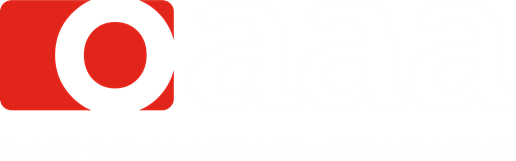